Optimizing Multiple Thermoelectric units for maximum cooling performance
JungHoon Lee 02.25.2021
Introduction
Optimizing TEC size, stacking, voltage and current adjustments

Minimizing wasted heat

Maximizing cooling efficiency(COP)

Compact system
Thermoelectric modules
Uses the Peltier effect to create a heat flux at the junction of two different types of materials

Solid state heat pump

Pros: Small, relatively inexpensive, no moving parts

Cons: poor power efficiency, low COP
Experiment environment, equipment
Experiments were done in a 23~25C(73.4~77F) room

Equipment used: SDM3055, IT6302, DPS5015
Experiment 1
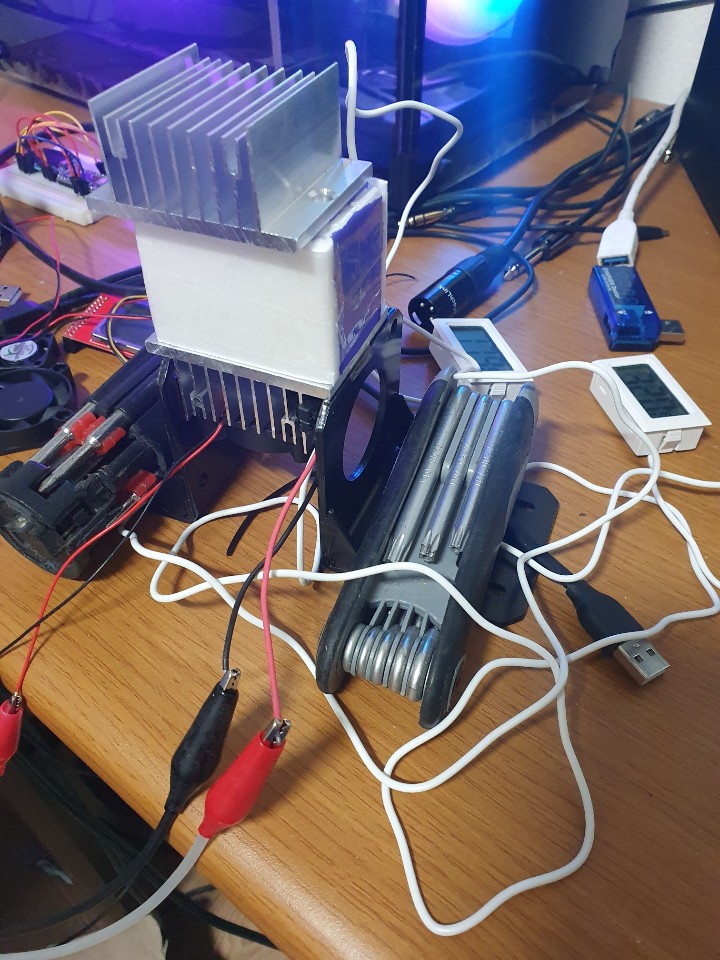 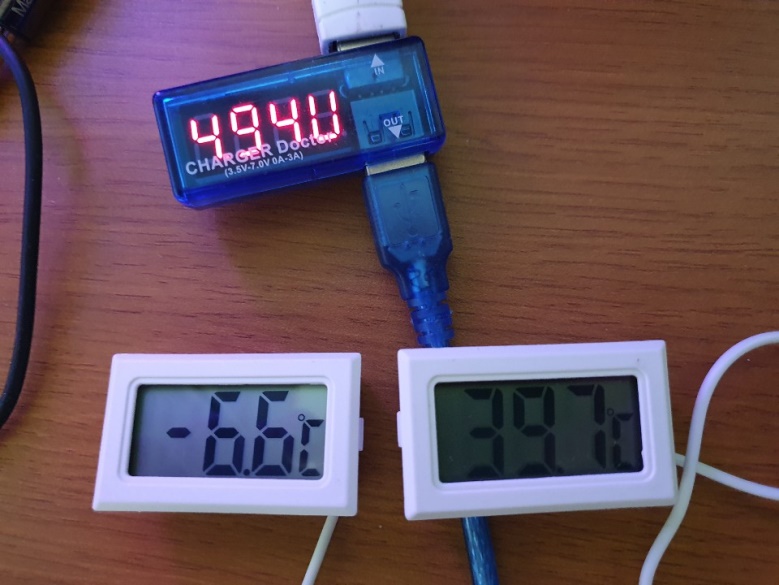 Experiment 2
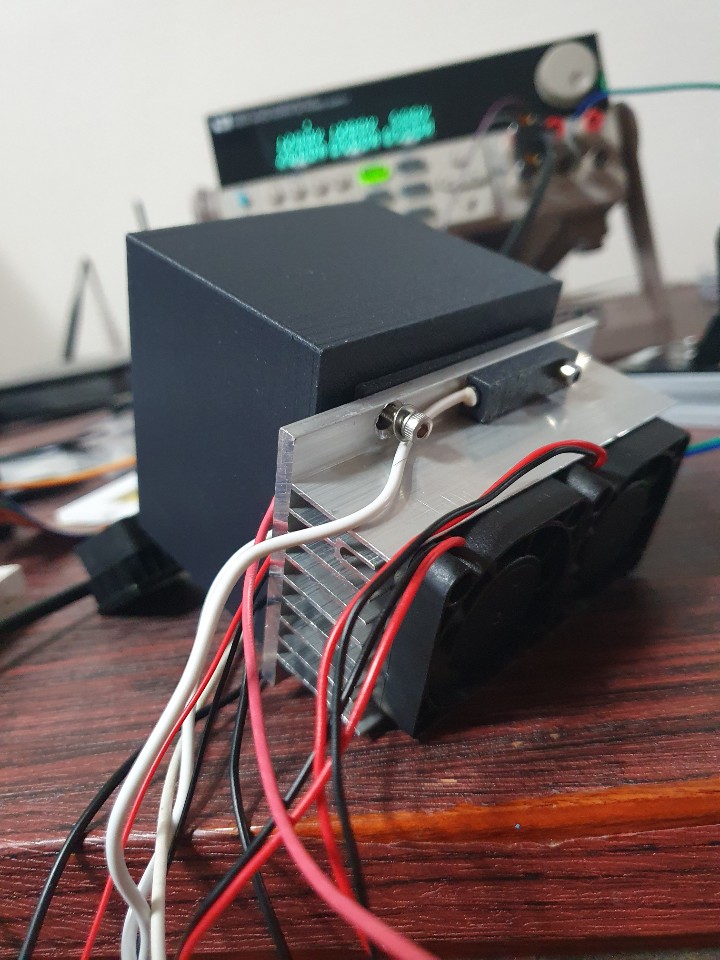 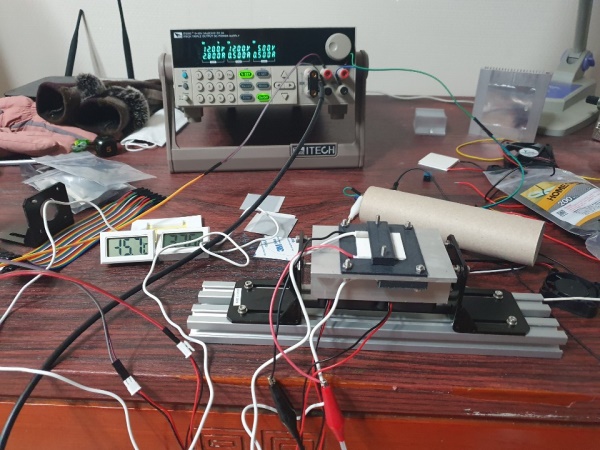 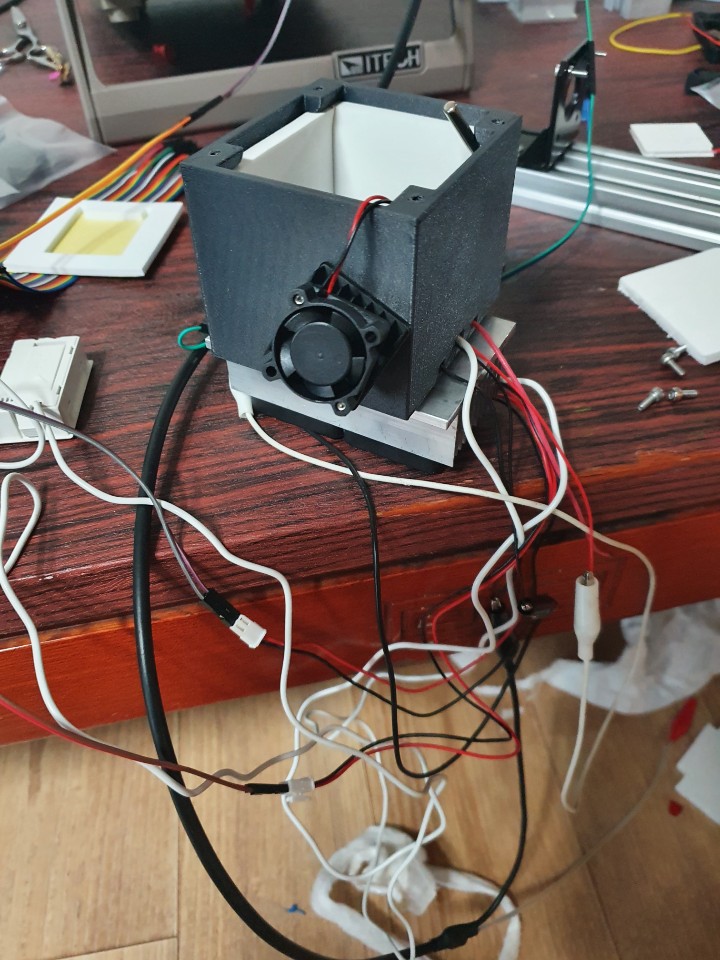 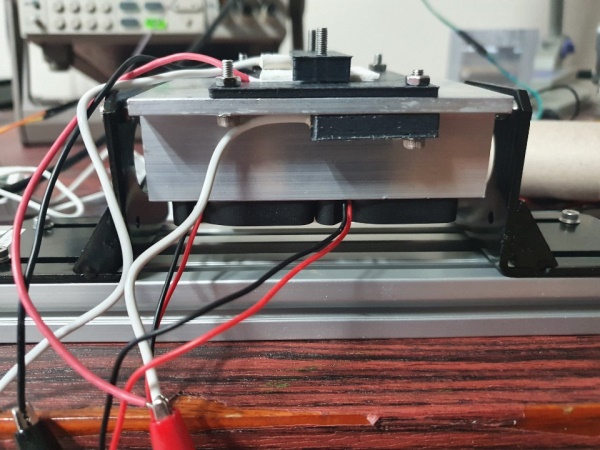 Experiment 3-1/2 stage, 3 stage
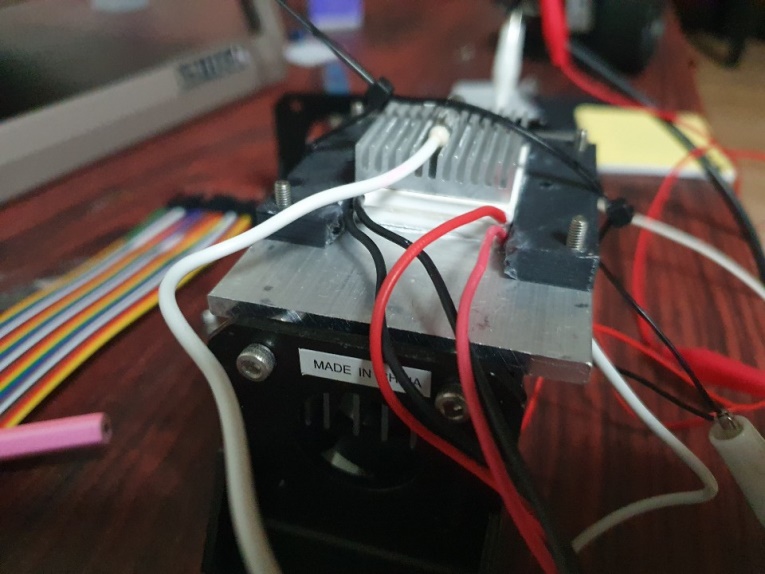 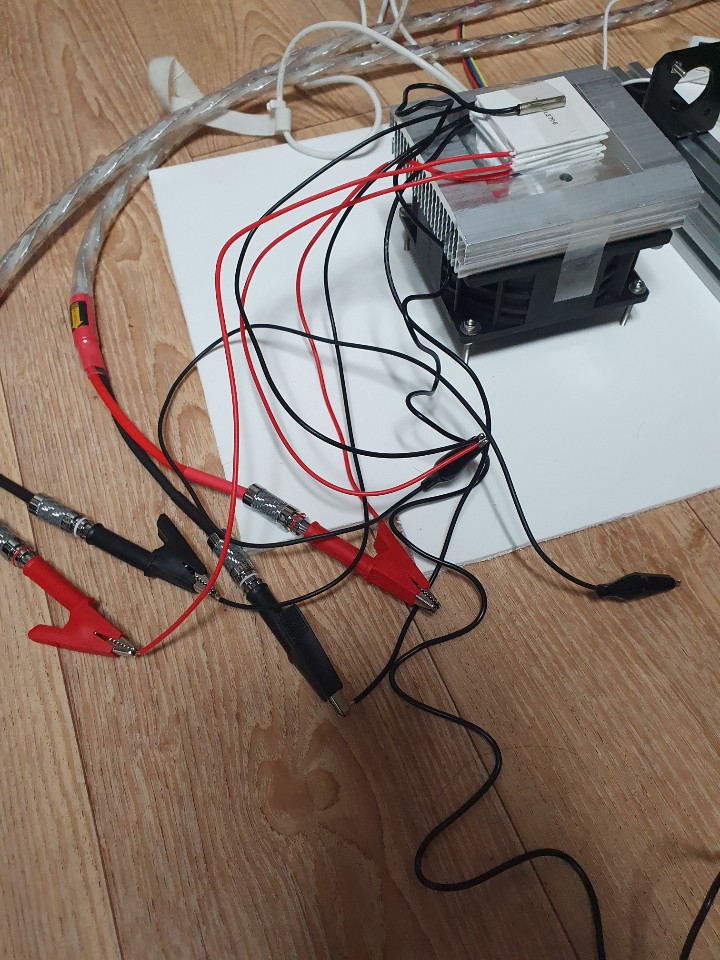 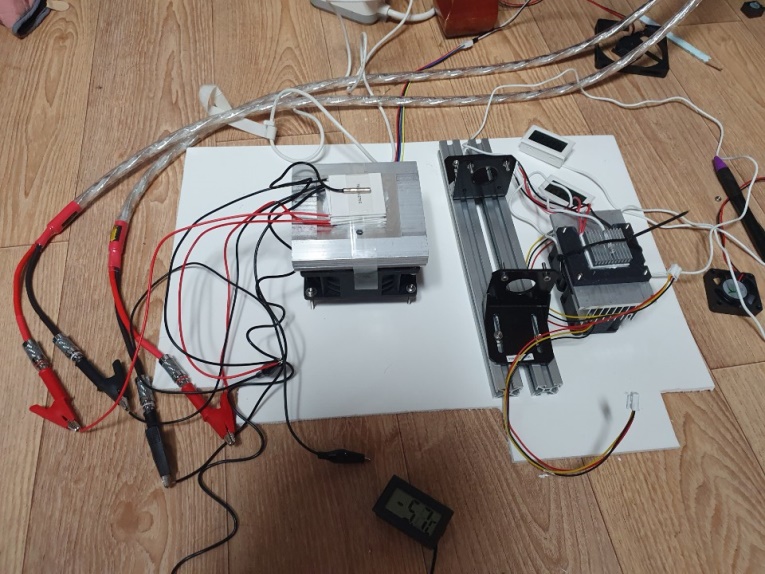 Experiment 3-2/4040, 3030 stack
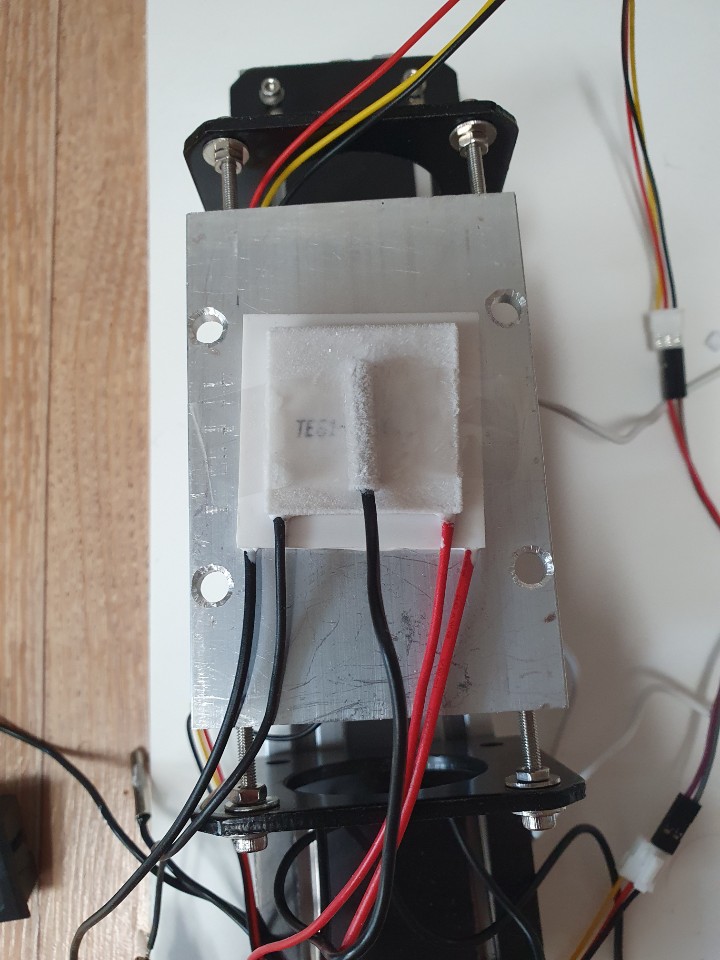 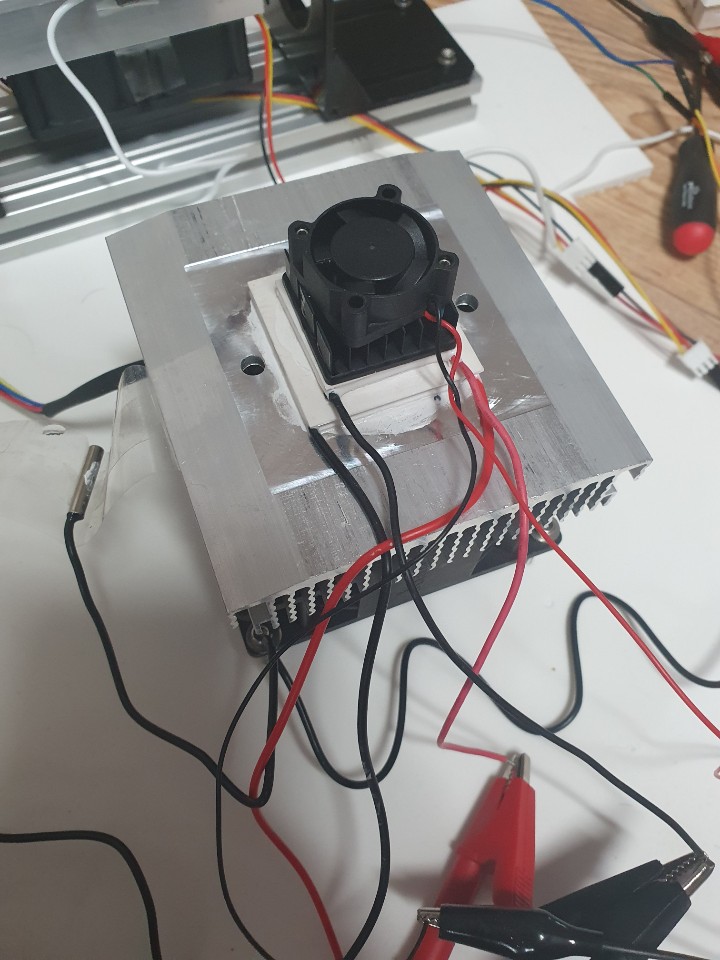 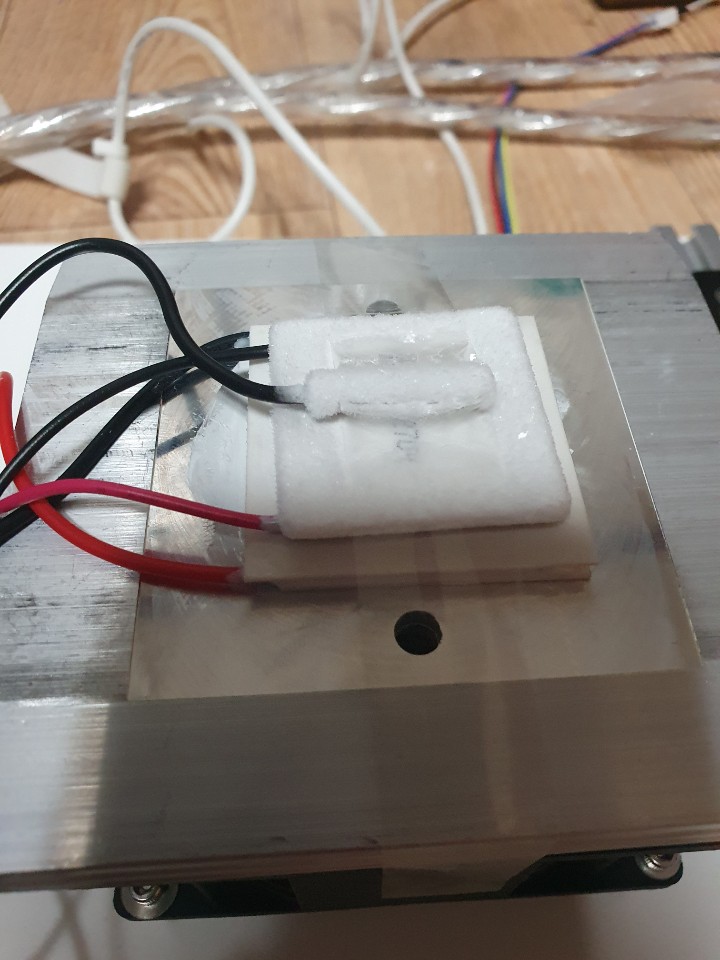 Experiment 3-3/chamber -3.4~-5C
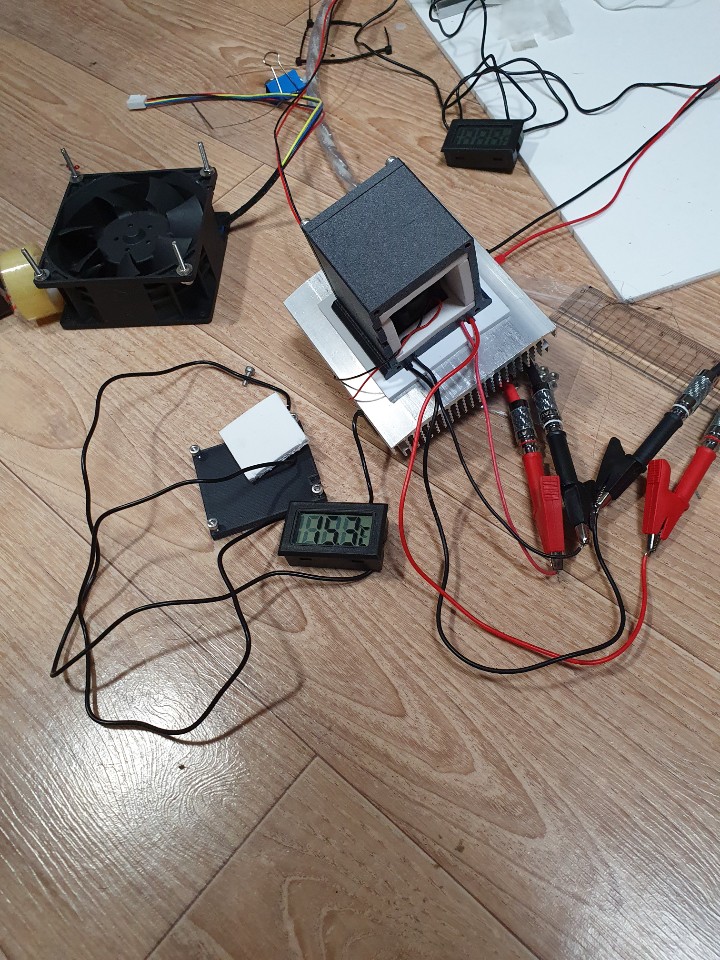 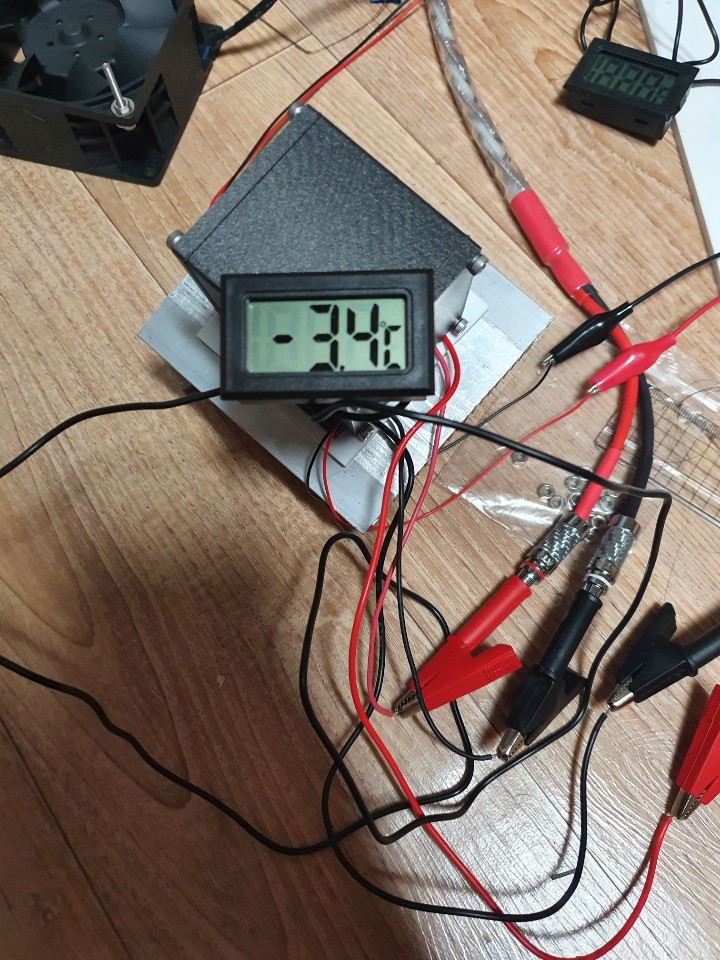 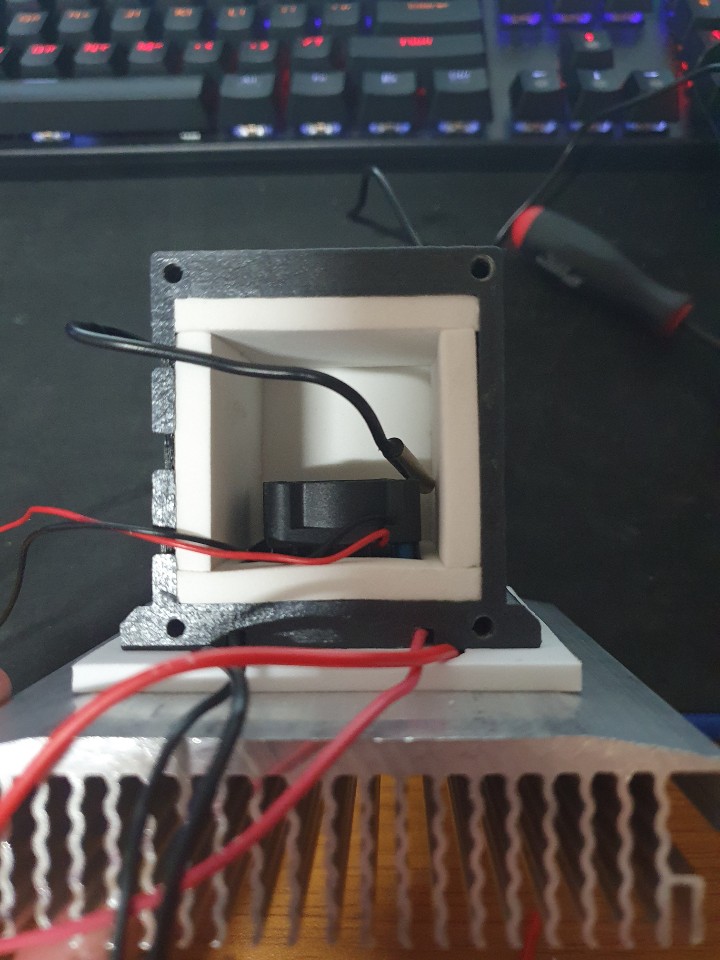 Experiment 4/-27C at 37.2W
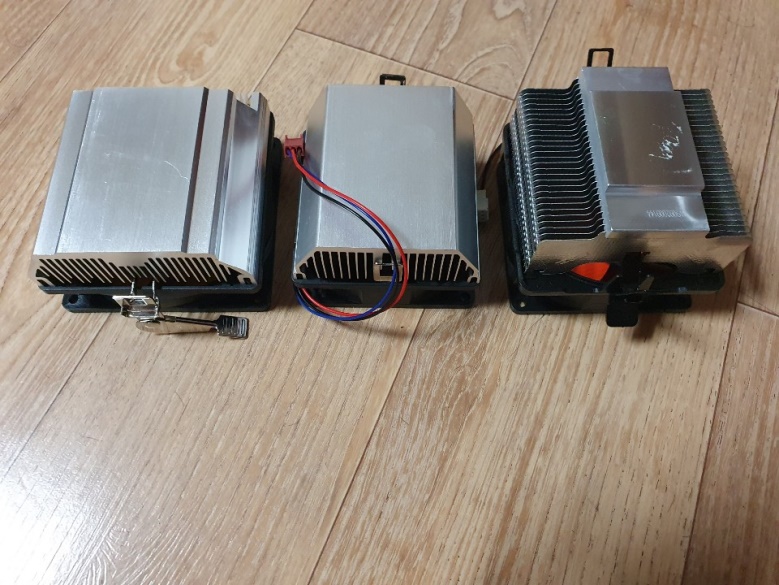 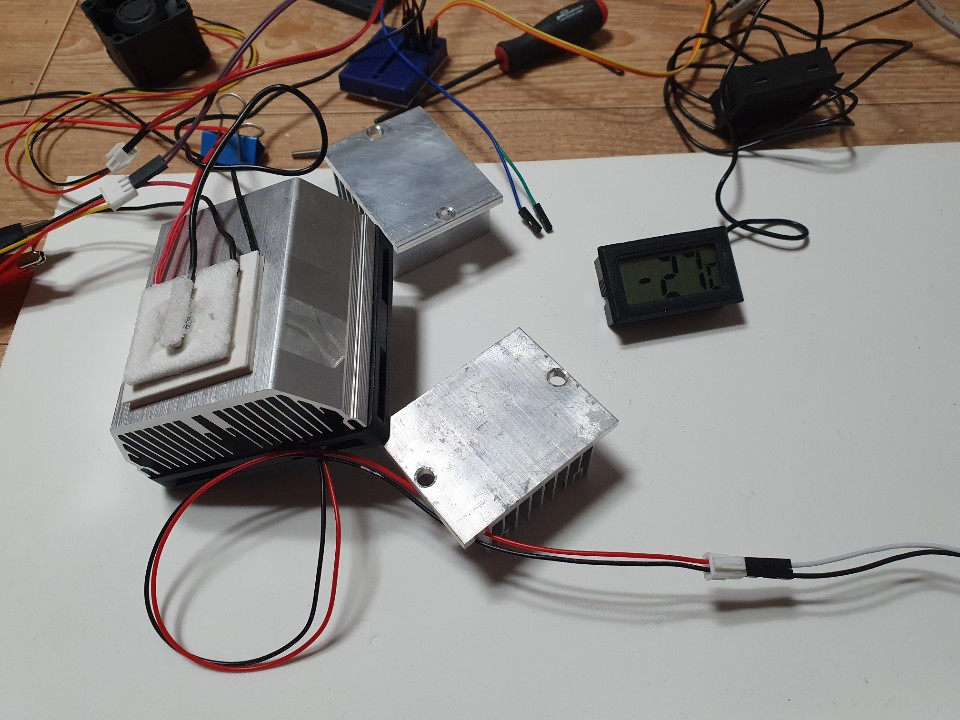 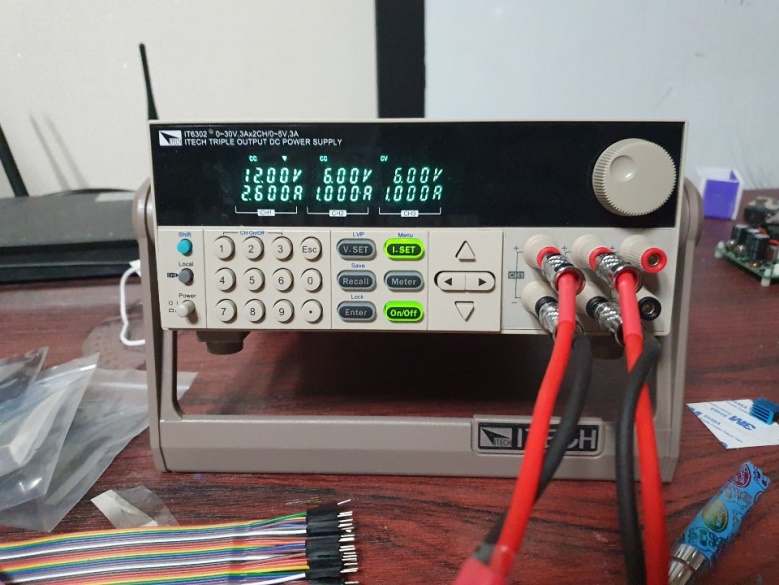 Results                Lowest: -27C(-16.6F)
90x60x24/3030 TEC(x2)/parallel 12V 5A, 40x10(x2) fan: 1.8C 
100x95x24/4040 (x3)/bottom 12V 3A, middle and top series 12V 3A, 92x38: -6C
45x60x24/303012V 2.5A, 40x10: -7C
90x60x24/303012V 2.6A, 40x10(x2): -13C
100x95x24/4040 12V 2.6A, 3030 6V 1A, 92x38: -23C
77x77x30/4040 12V 2.6A, 3030 6V 1A, 80x10(3000 RPM): -27C
Thanks!